Министерство образования РМПортфолиона высшую квалификационную категориювоспитателя МАДОУ «Центр развития ребёнка – детский сад №73» городского округа Саранск
Дорофеевой Натальи Михайловны.
Дата рождения: 26.02.1981 г.
Образование: 2003 г., высшее, МГПИ                                       им. М.Е.Евсевьева» г.о. Саранск
Специальность: «Педагогика и методика начального образования»
Квалификация: учитель начальных классов
Переподготовка: 2017 г., ГБУ ДПО «МРИО»
Квалификация: воспитатель
Стаж педагогической работы: 10 лет
Общий трудовой стаж: 18 лет
Квалификационная категория: высшая
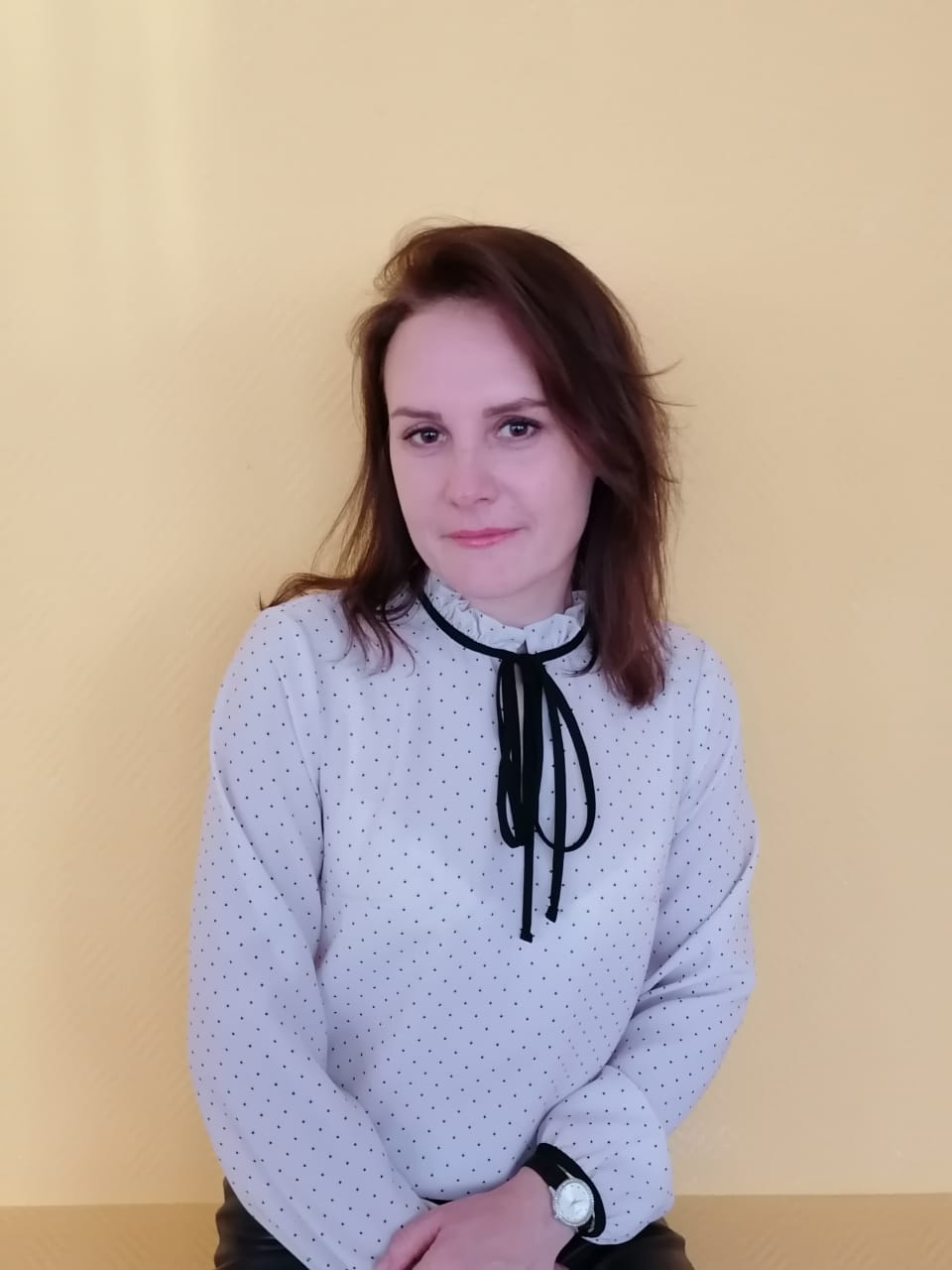 Представление педагогического опыта
https://nsportal.ru/natalya-mihaylovna-dorofeeva
https://ds73sar.schoolrm.ru/sveden/employees/11204/181706/
Участие в инновационной (экспериментальной) деятельности
2019-2021гг – муниципальный уровень (Приказ №01-02/125 от 27.05.19г. Администрации городского округа Саранск Департамента по социальной политике Управления Образования)

2021-2023гг – российский уровень ( выписка из протокола № 2 от23.09.21г Лаборатории развития личностного потенциала в образовании НИИ УГО ГАОУ ВО «Московский городской педагогический университет»)
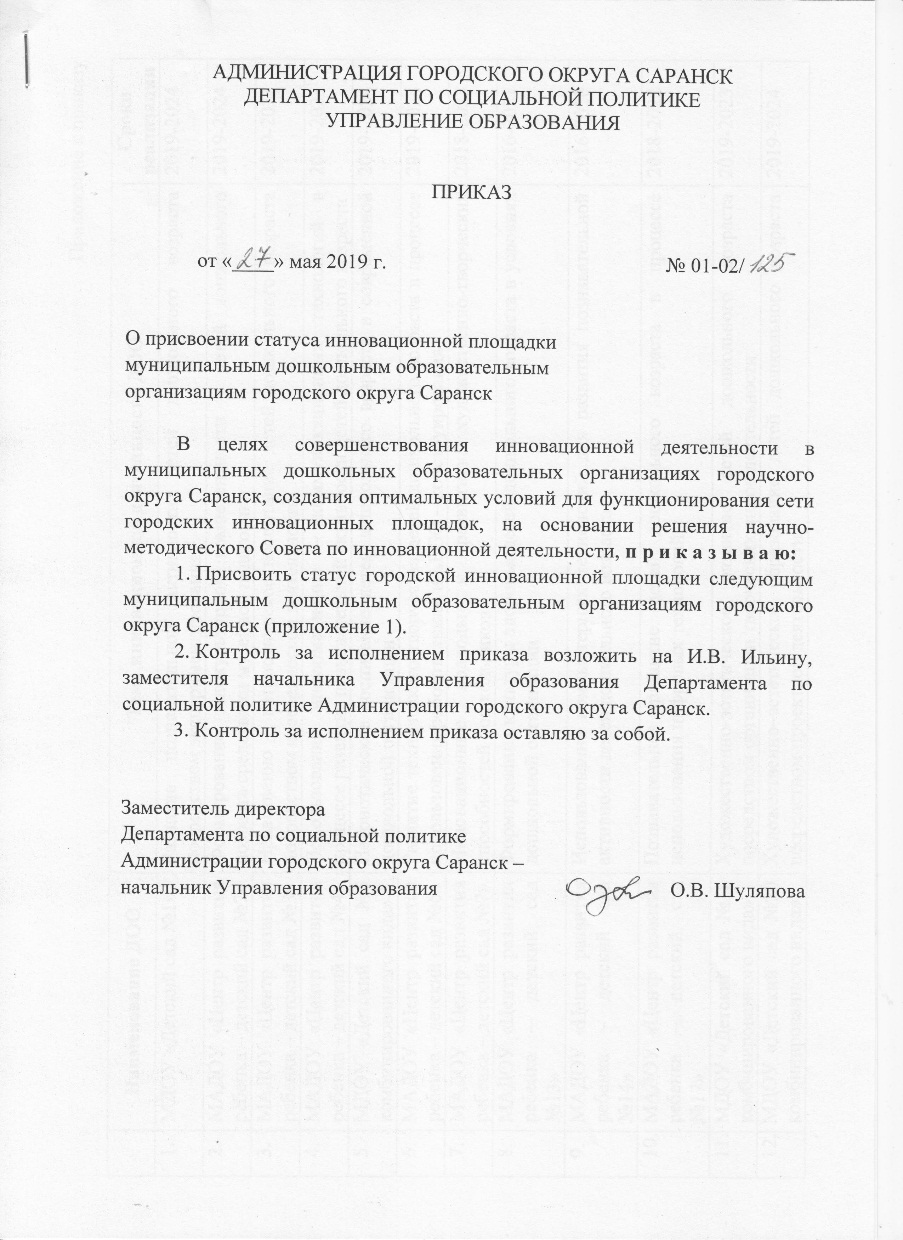 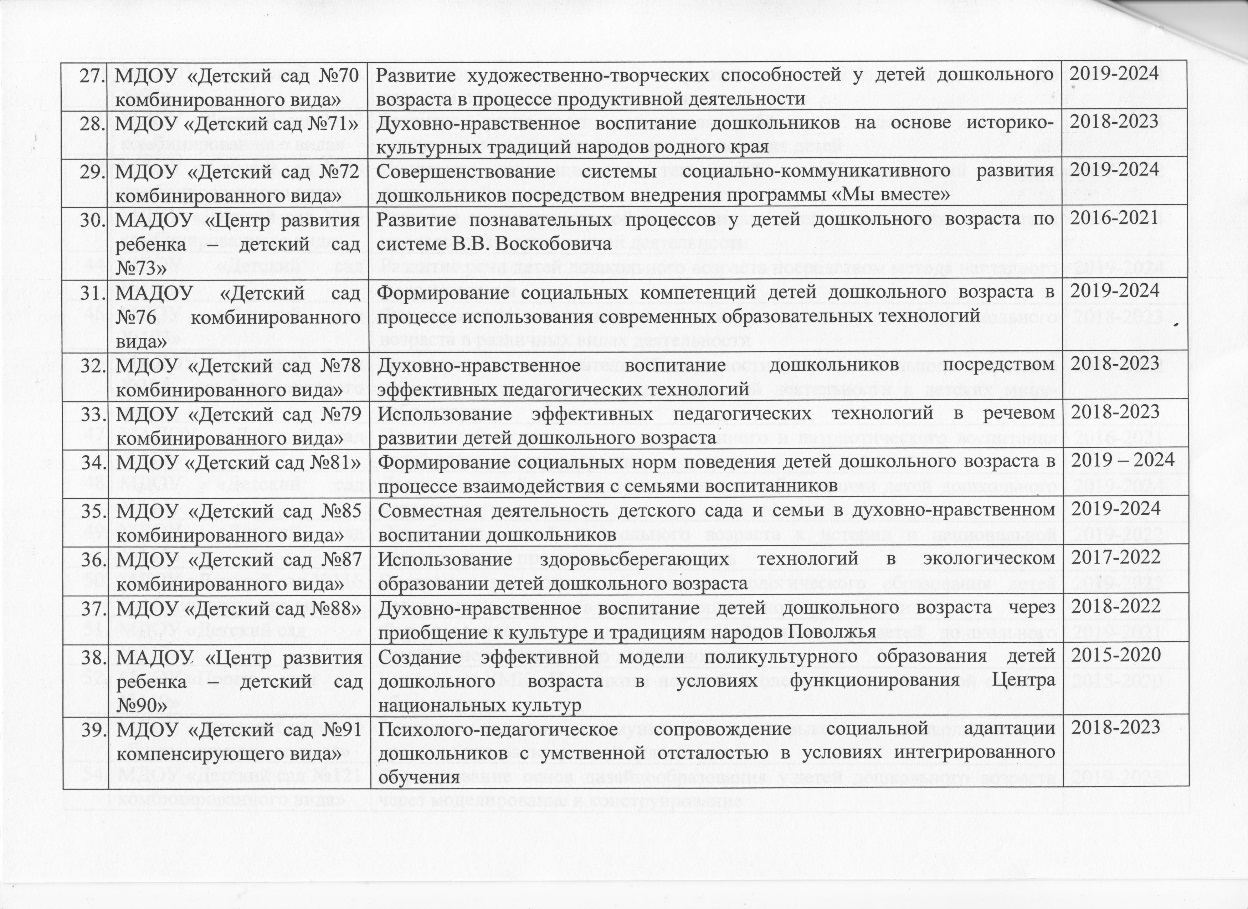 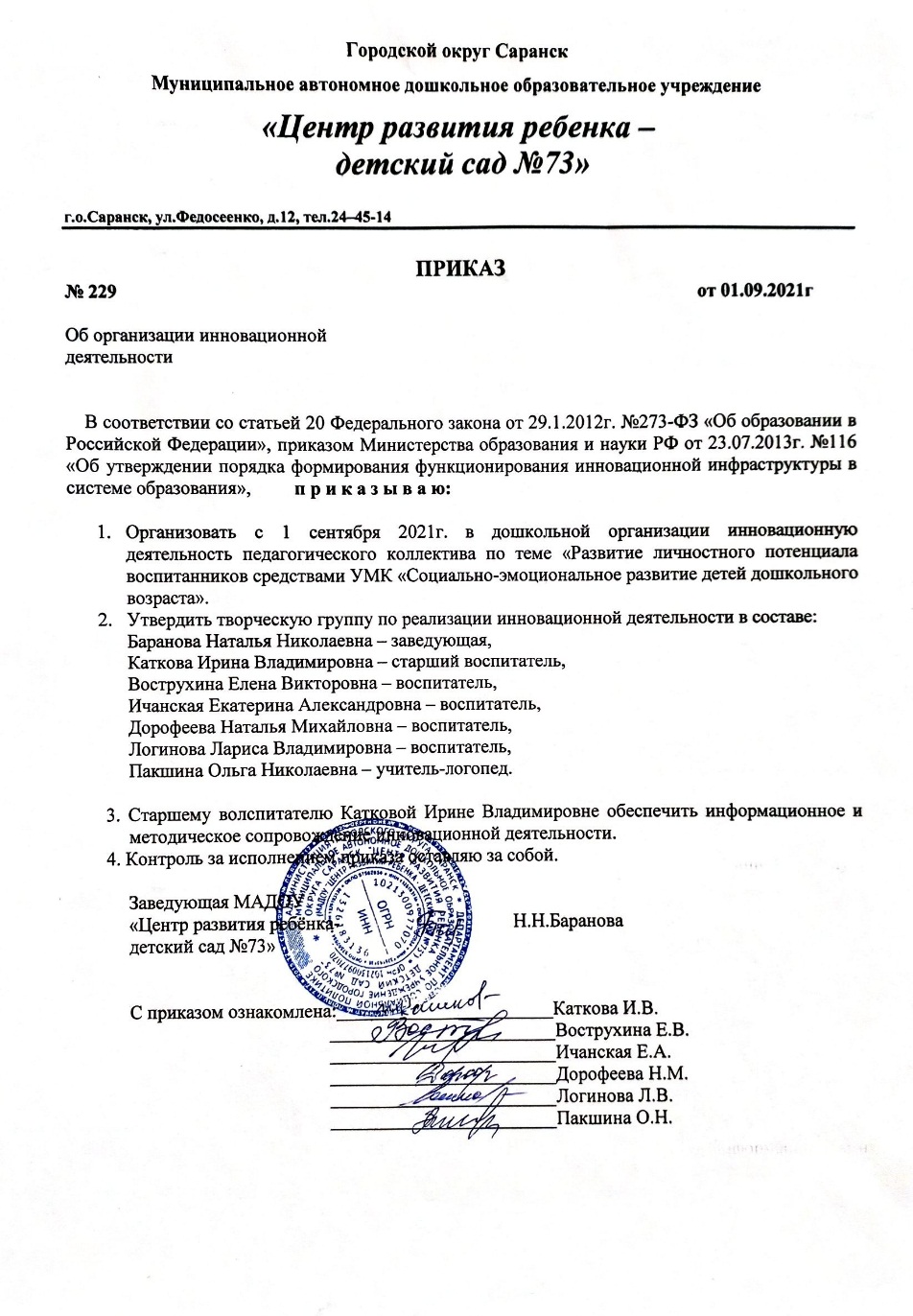 Наставничество
Наличие публикаций
https://nsportal.ru/natalya-mihaylovna-dorofeeva
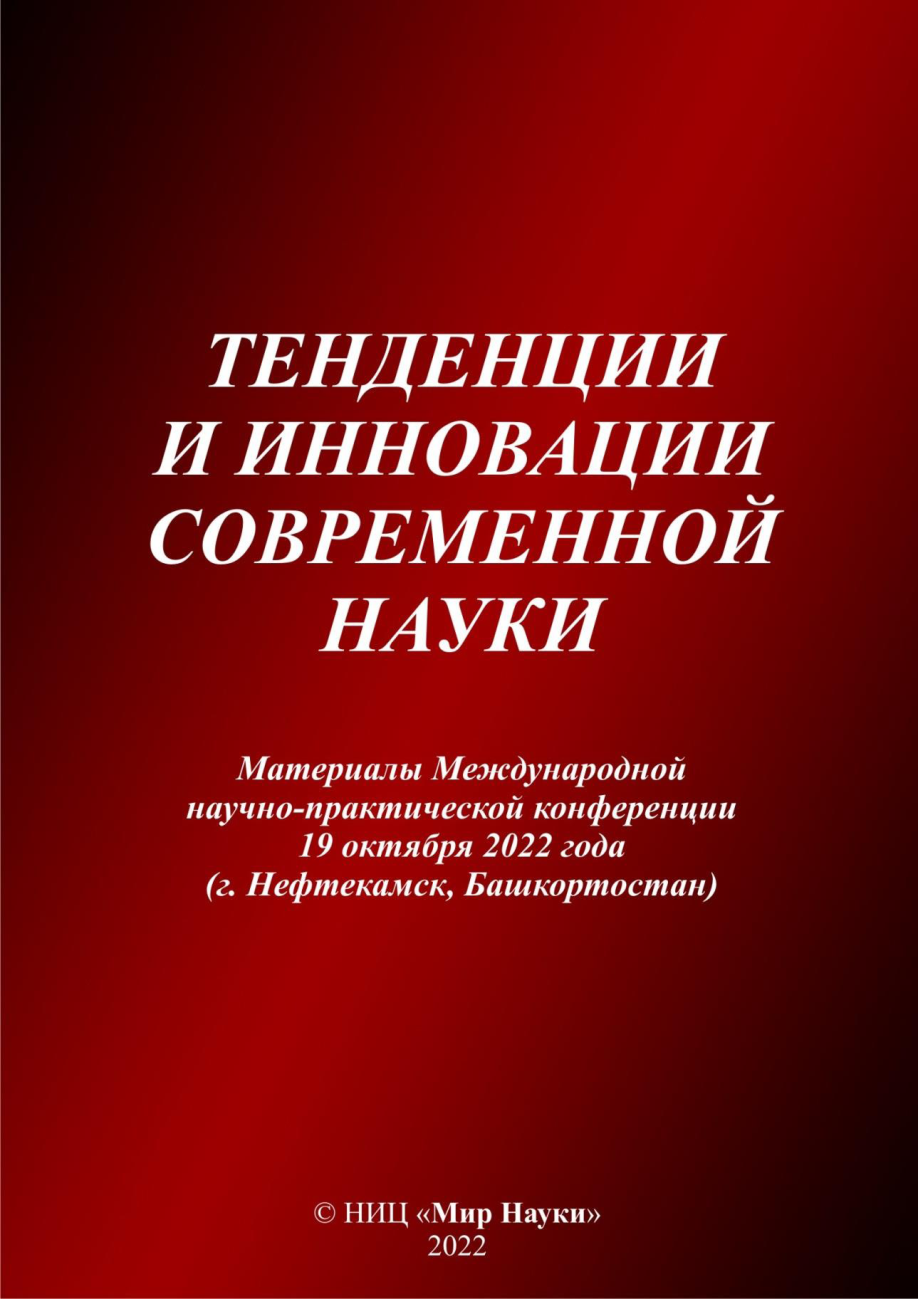 Результаты участия воспитанников в конкурсах, выставках, турнирах, соревнованиях, акциях, фестивалях
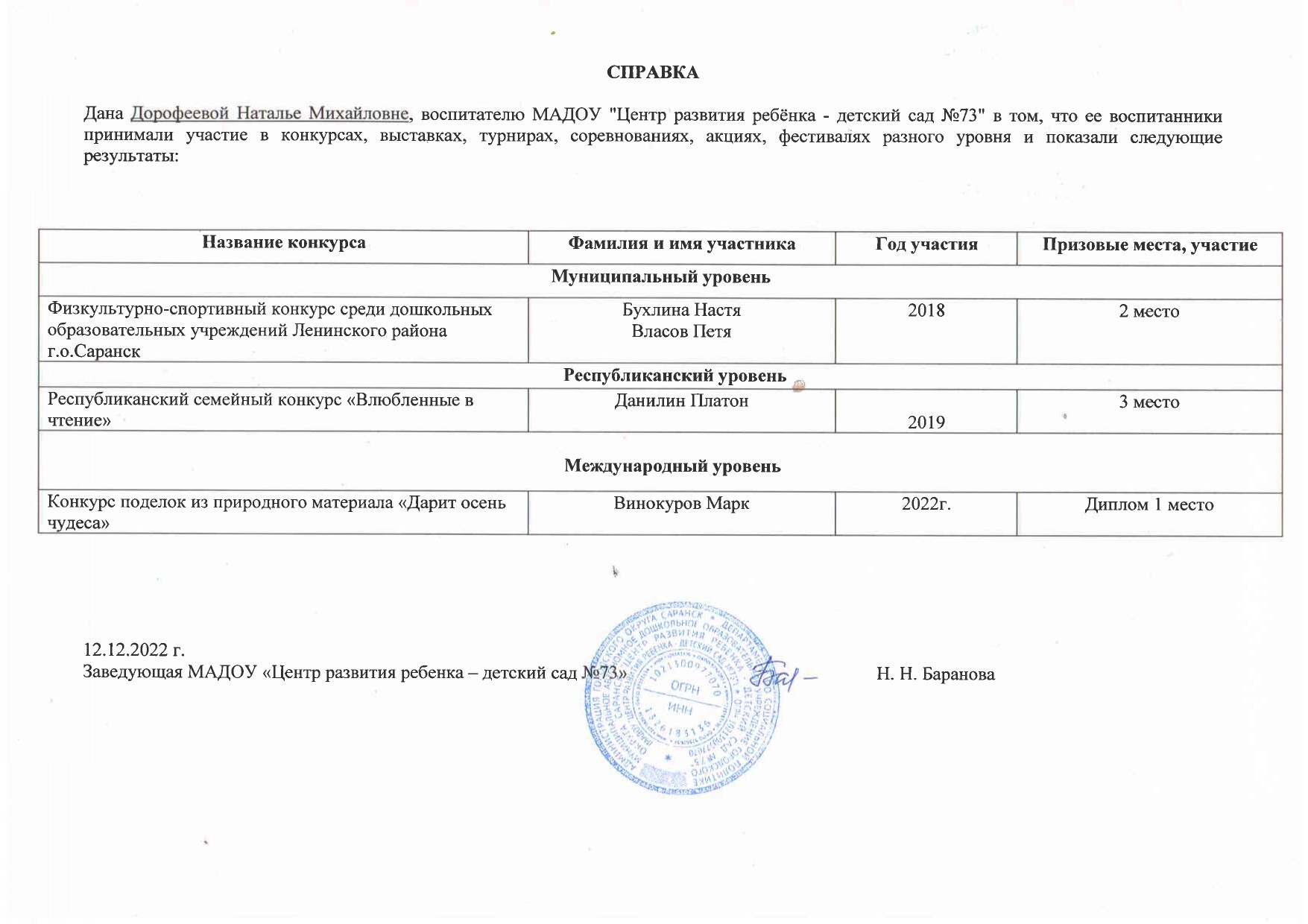 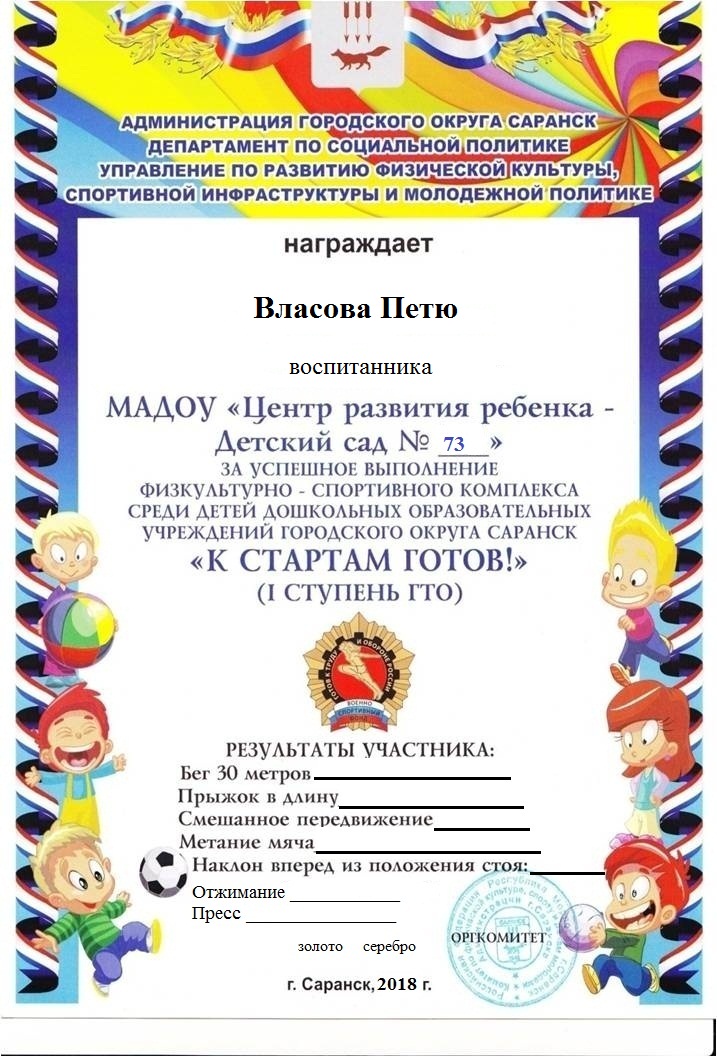 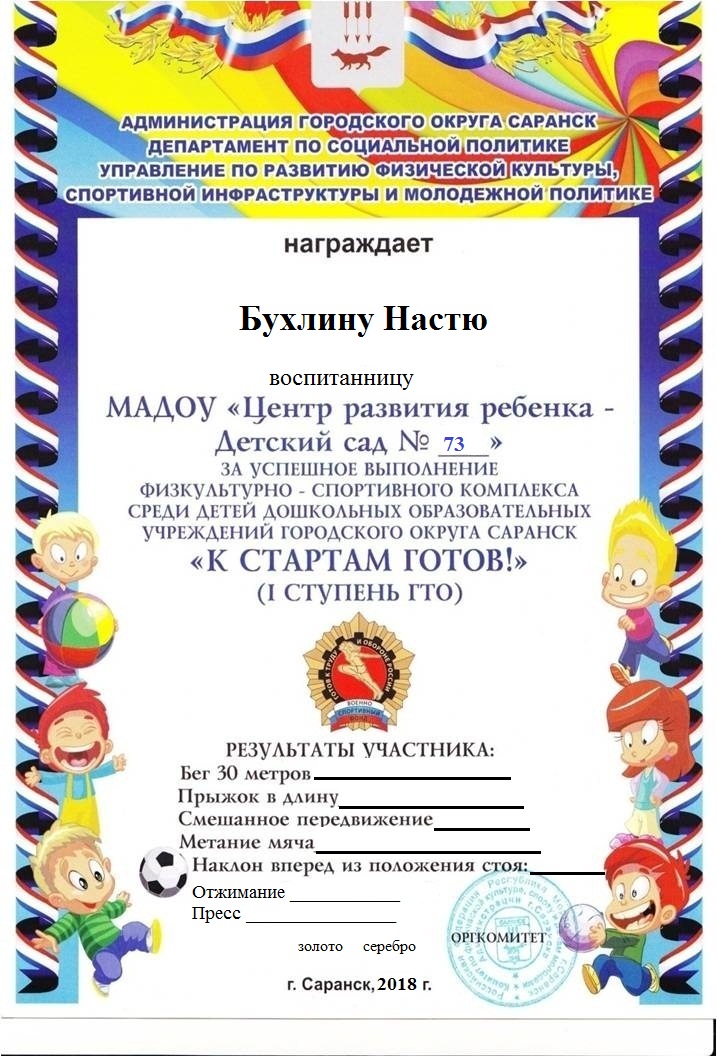 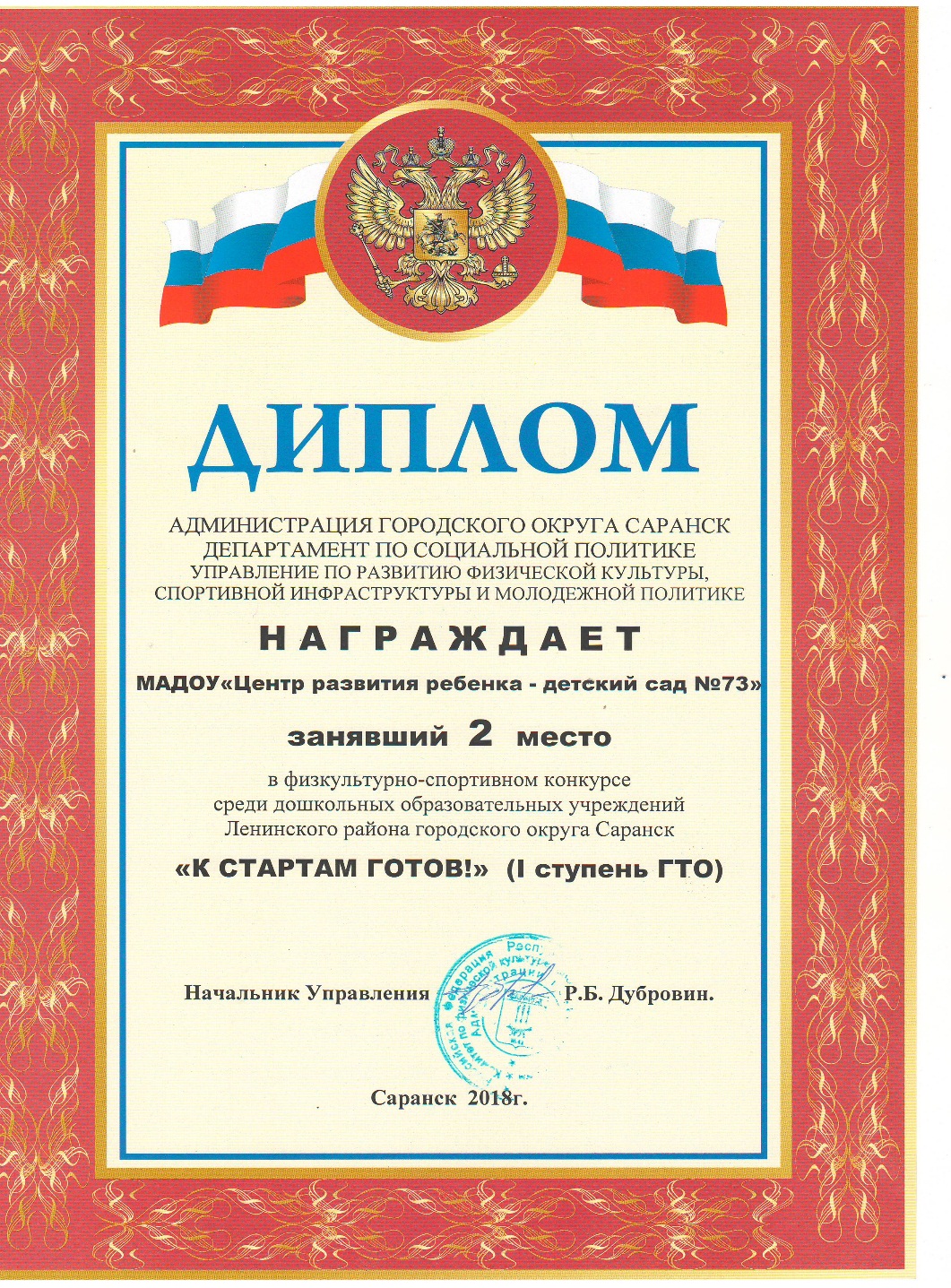 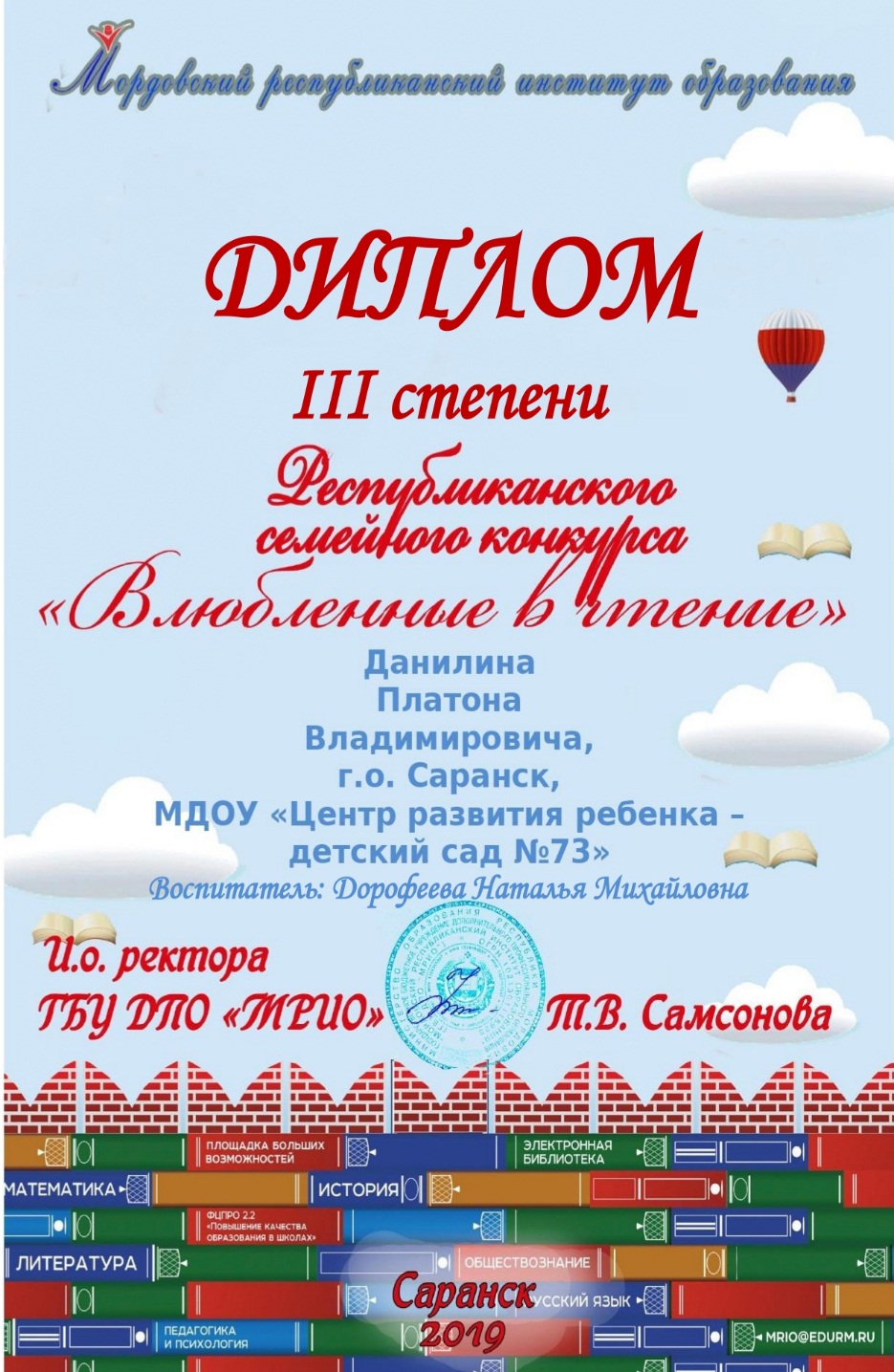 Выступления на заседаниях методических советов, научно-практических конференциях, педагогических чтениях, семинарах, секциях, форумах, радиопередачах
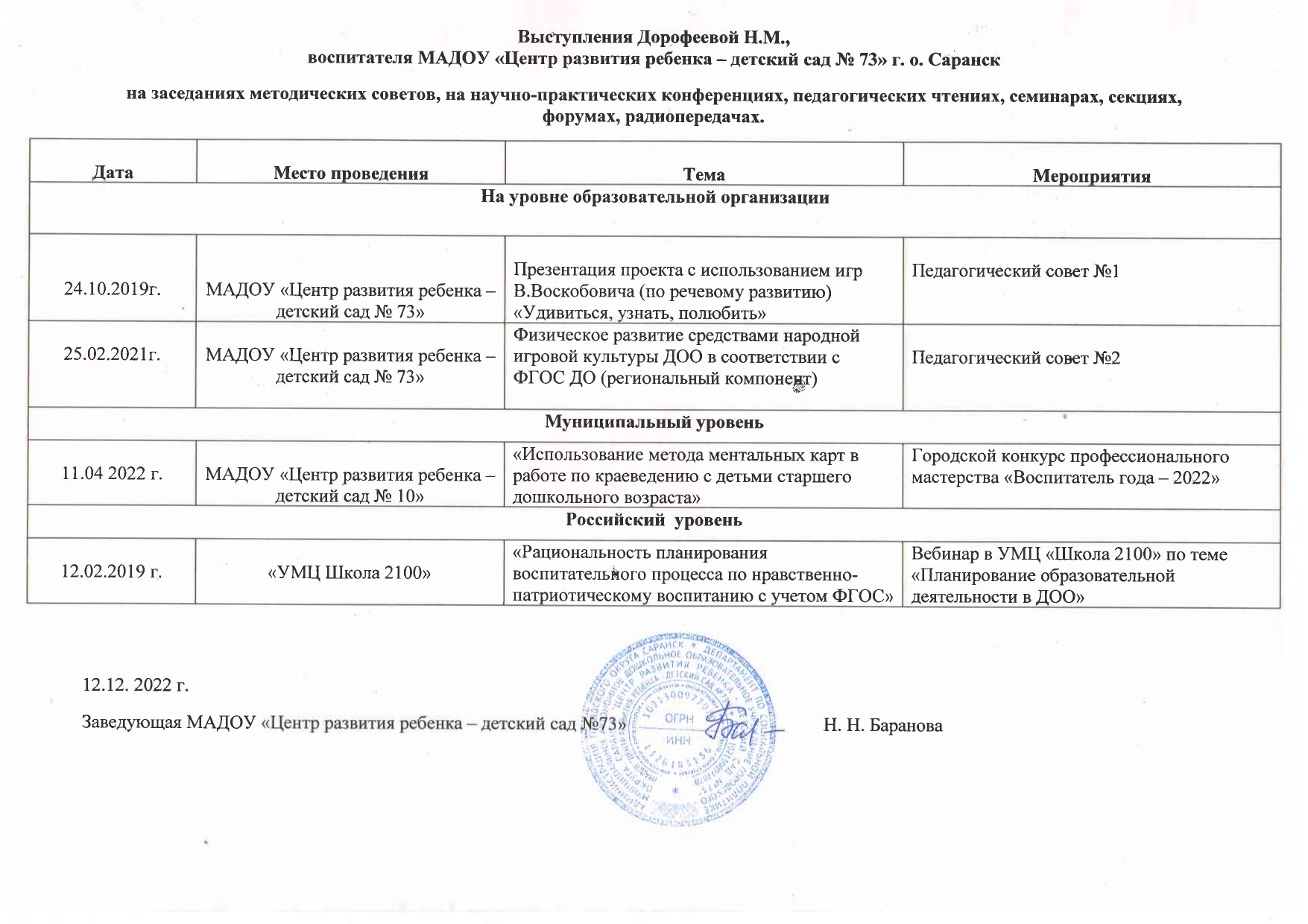 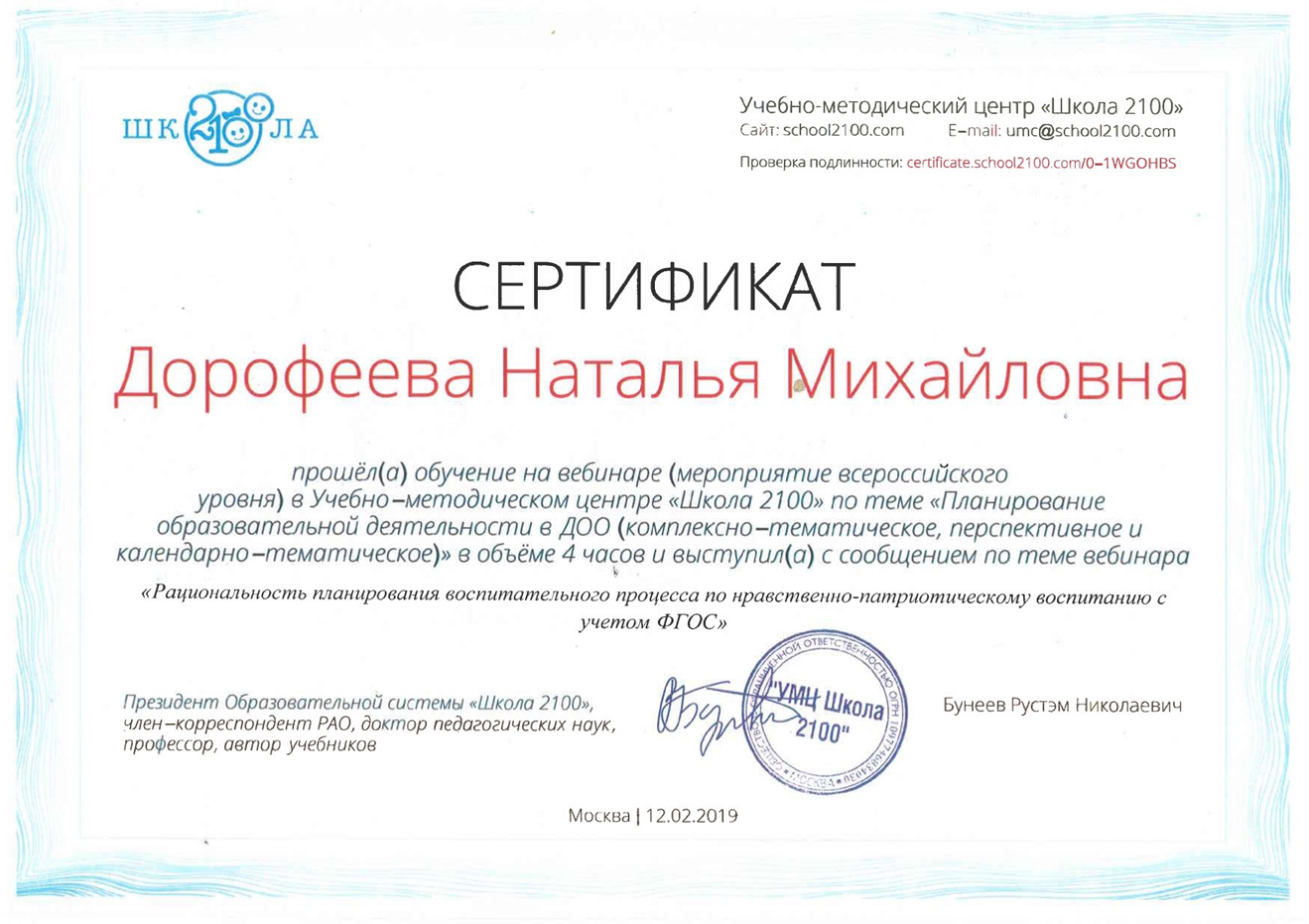 Проведение открытых занятий, мастер-классов, мероприятий
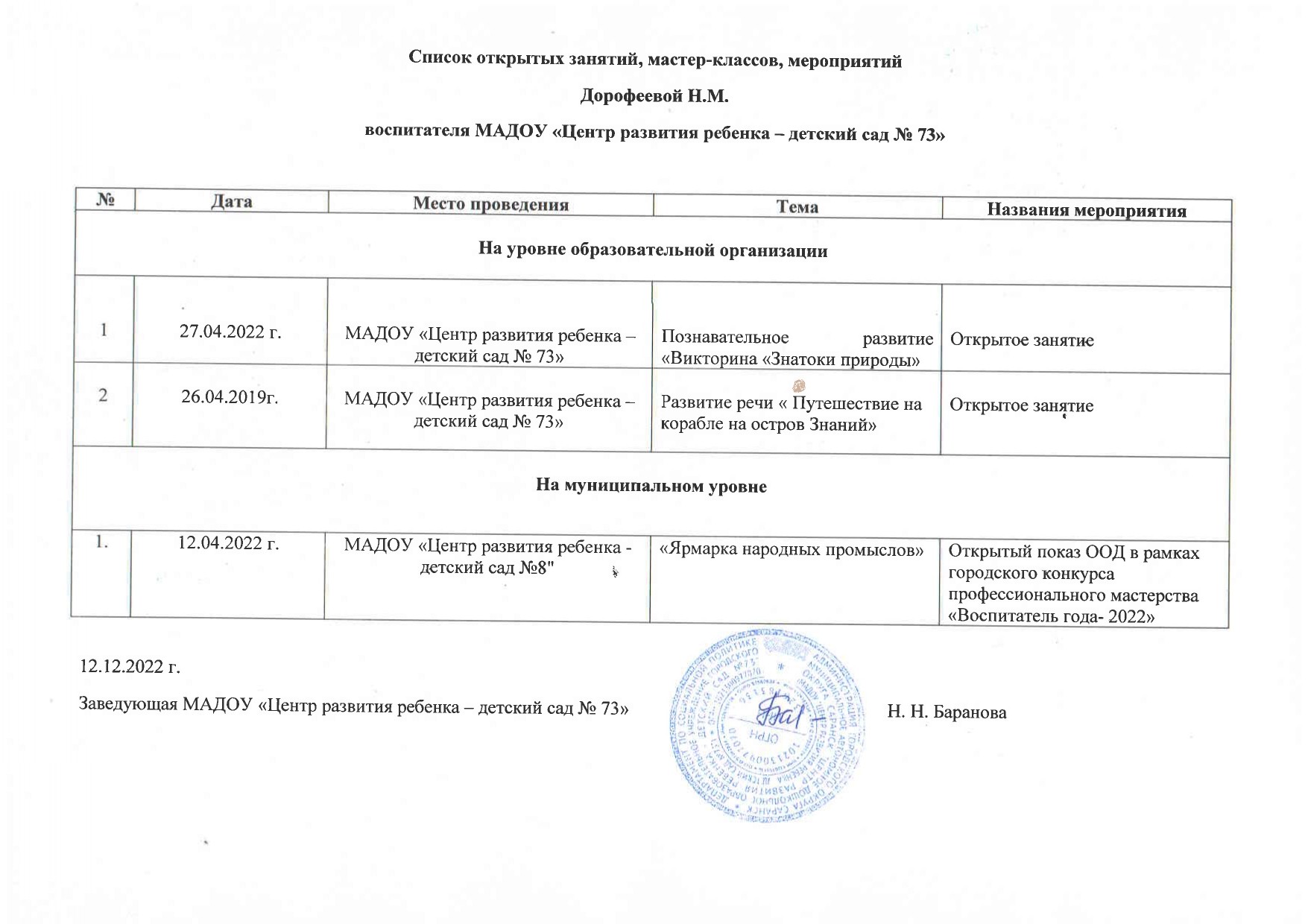 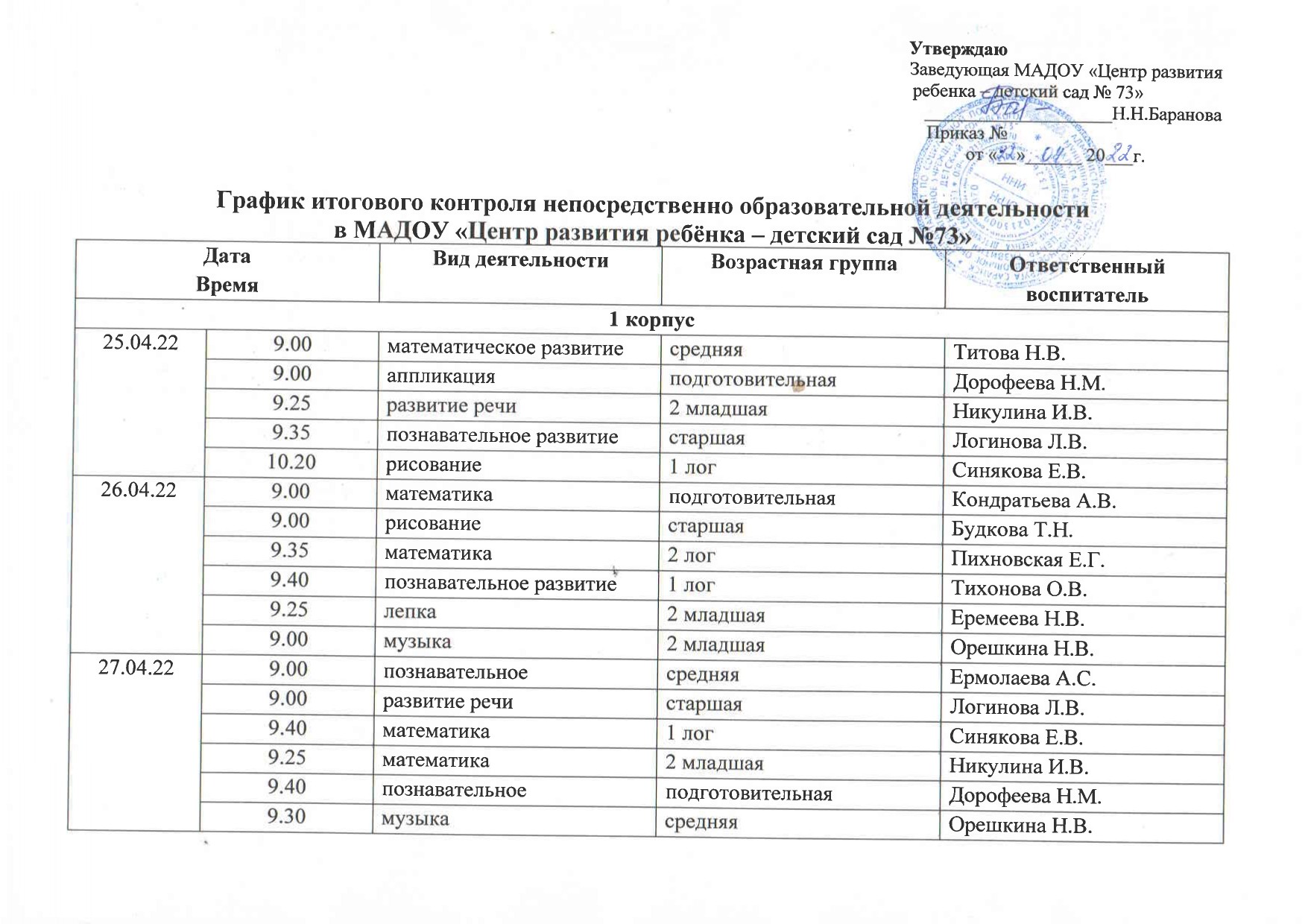 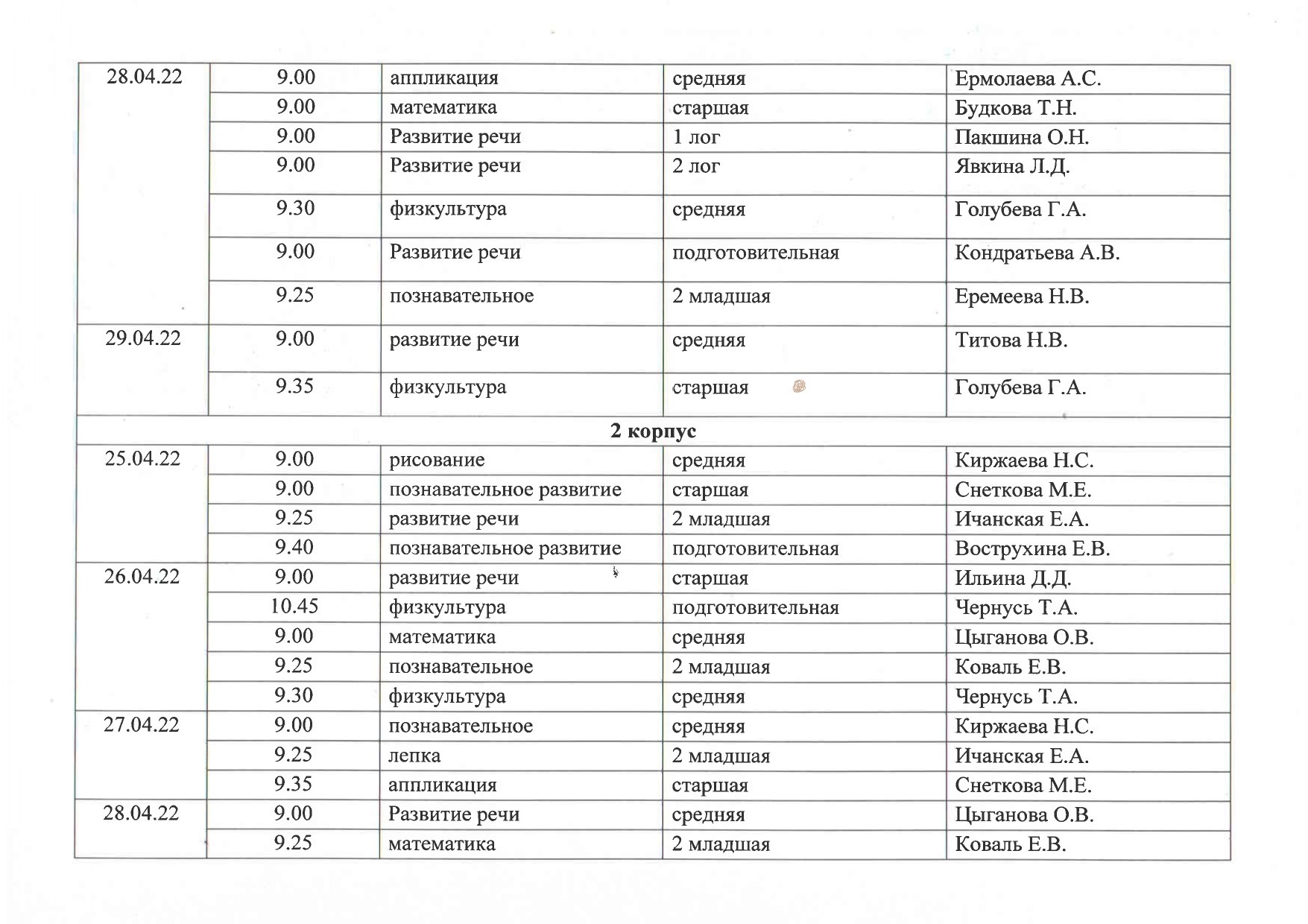 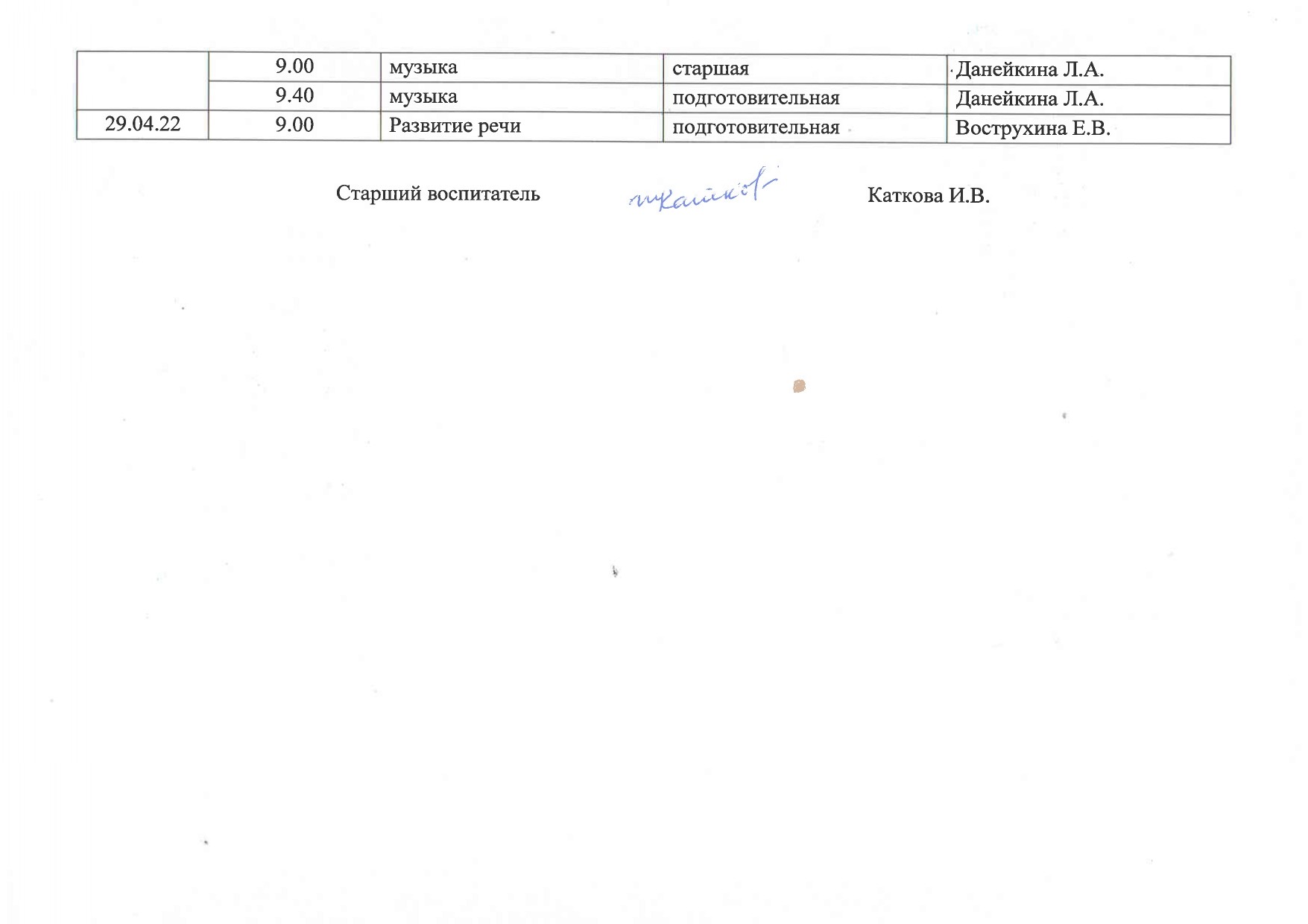 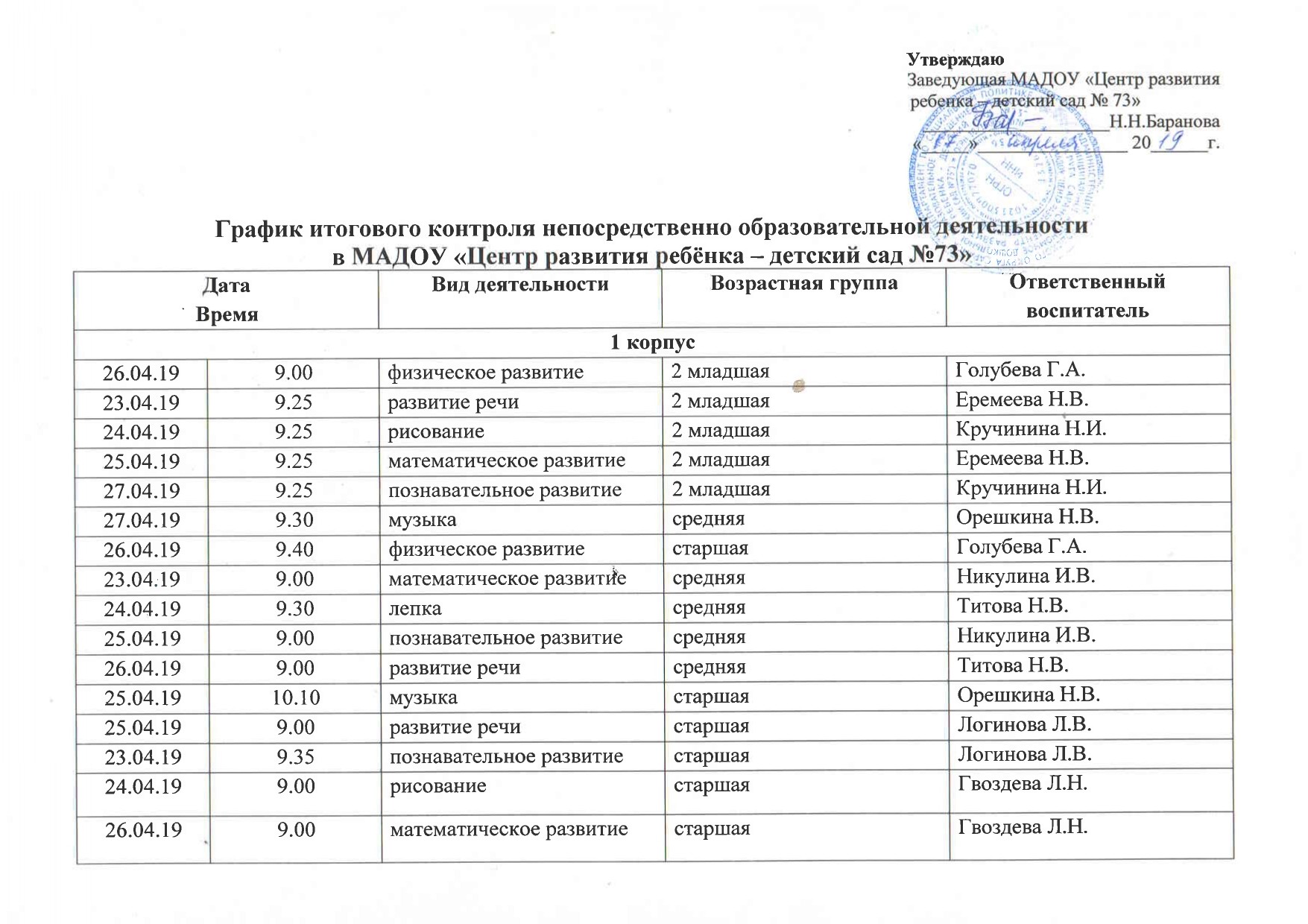 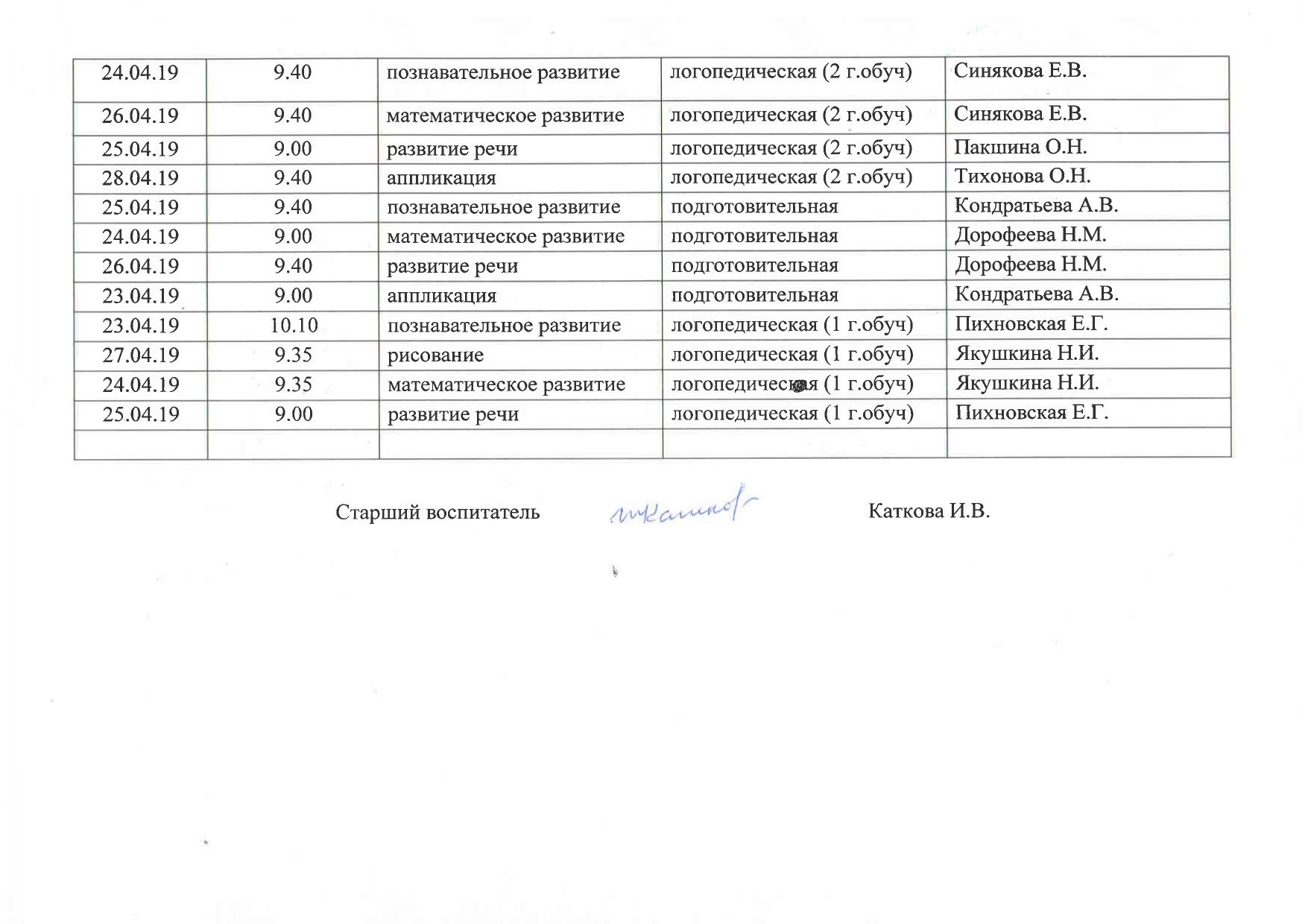 Общественно-педагогическая активность педагога: участие в комиссиях, педагогических сообществах, жюри конкурсов
Позитивные результаты работы с воспитанниками
Качество взаимодействия с родителями
Работа с детьми из социально-неблагополучных семей
Участие педагога в профессиональных  конкурсах
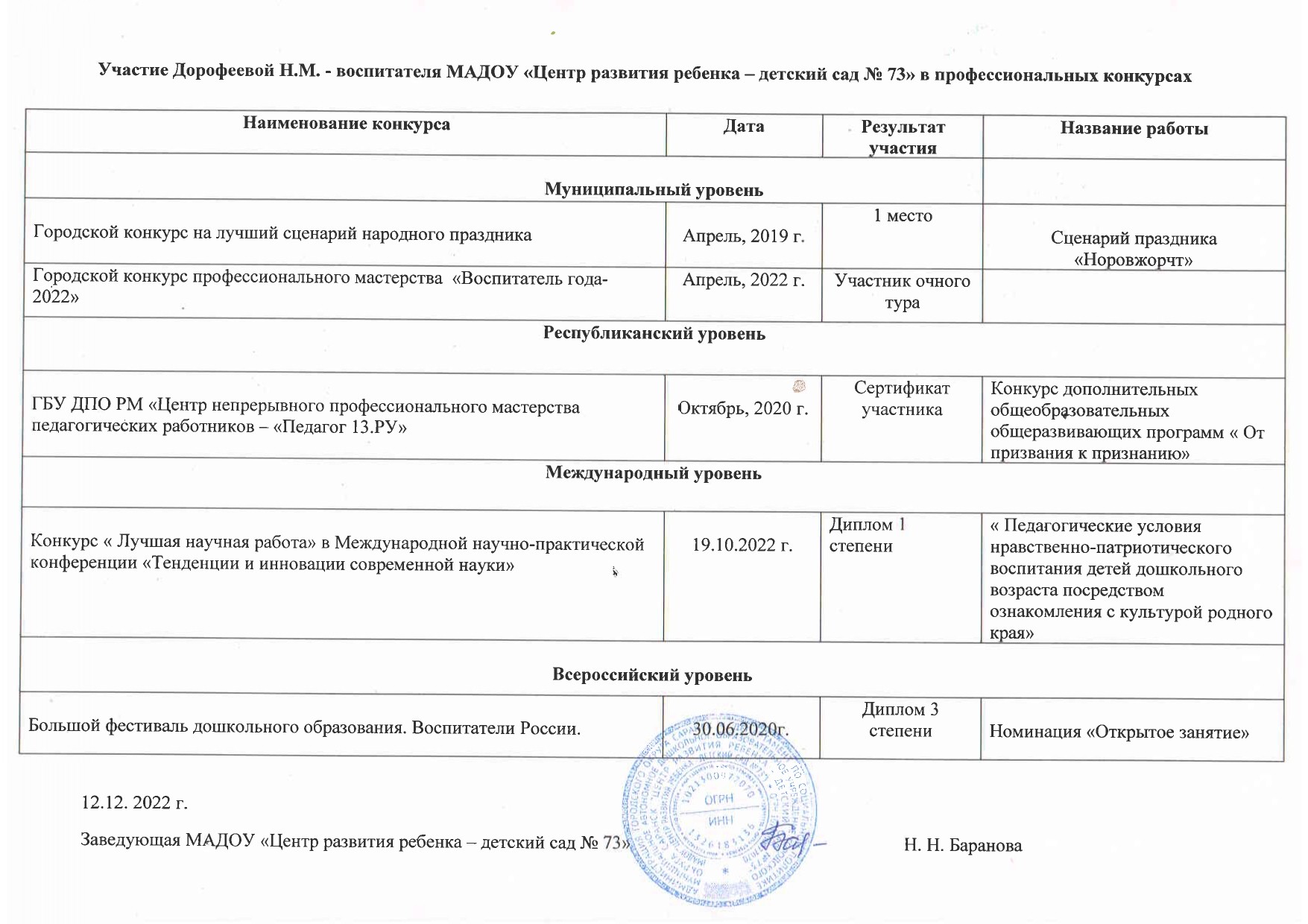 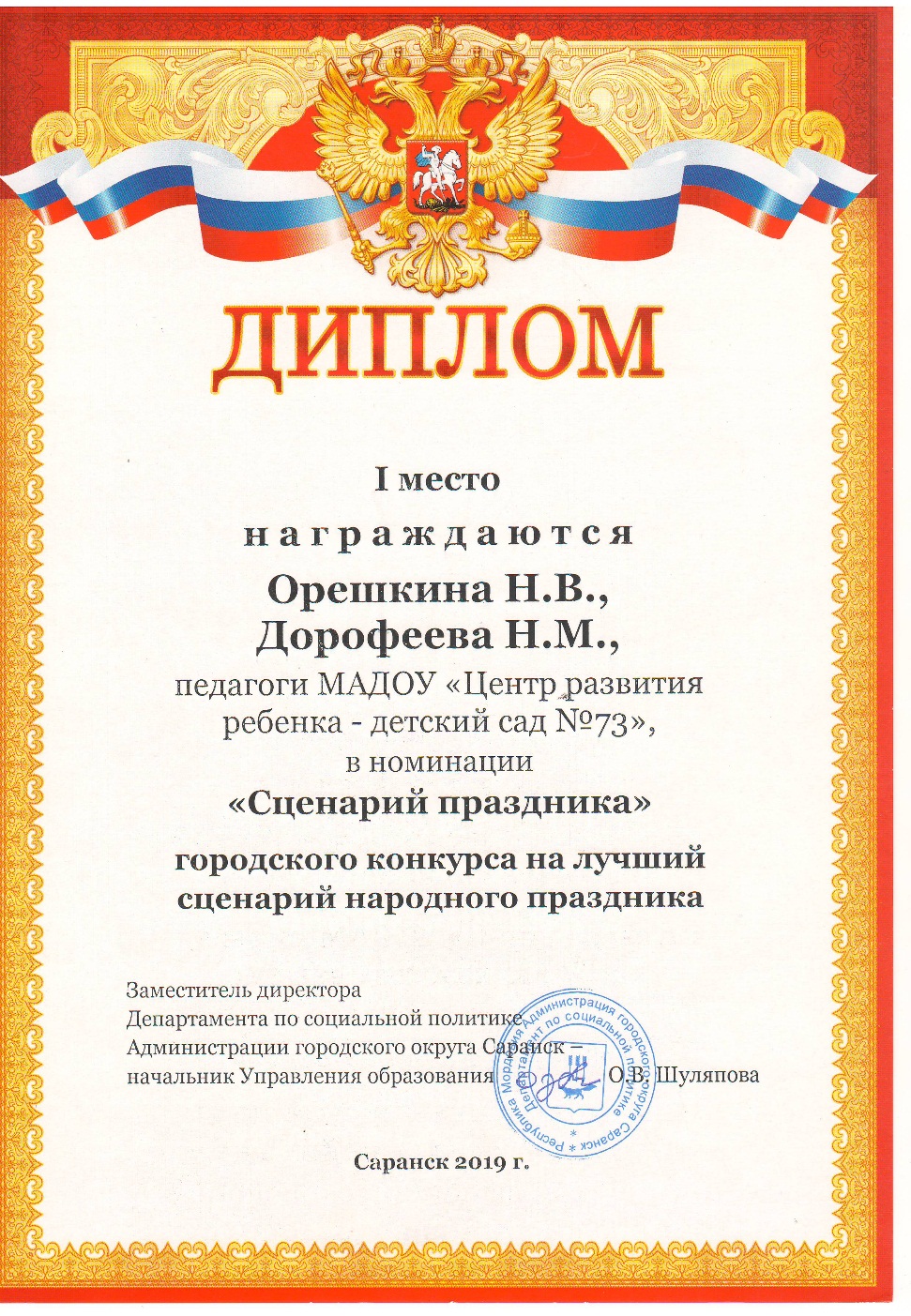 Награды и поощрения
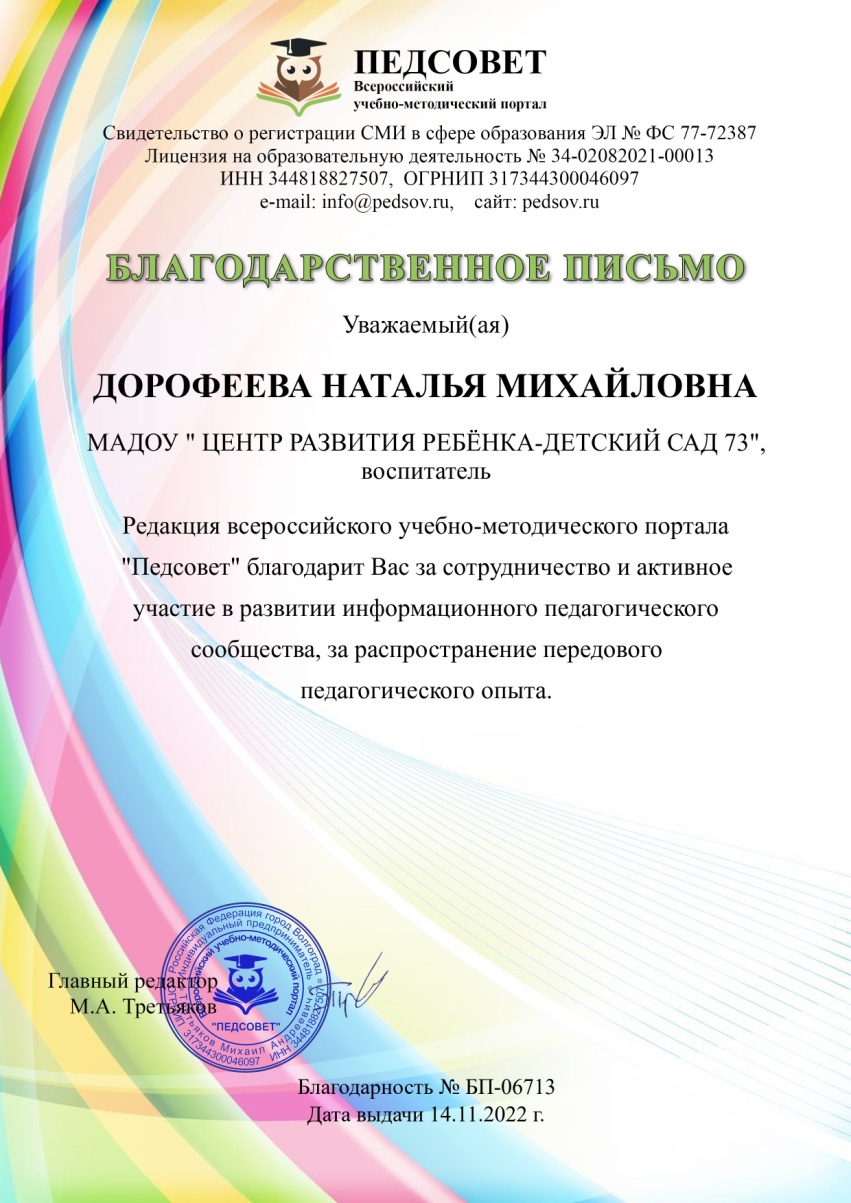